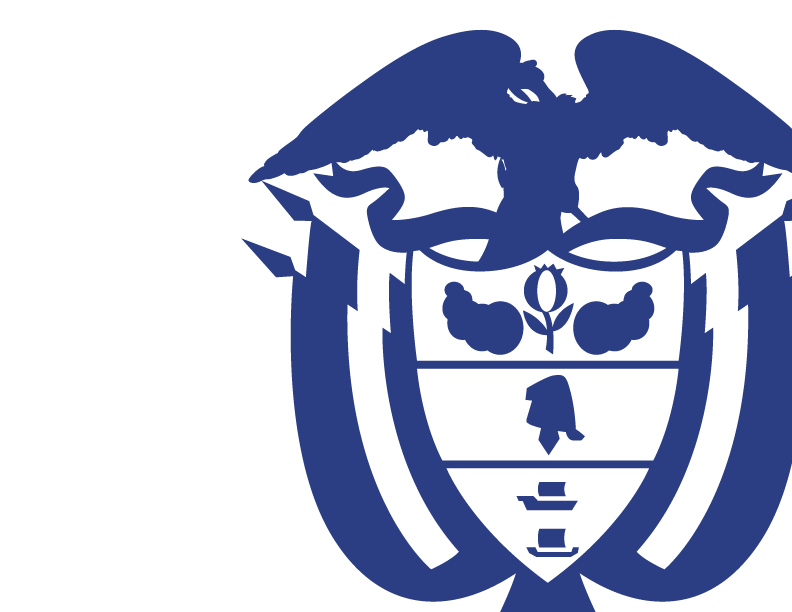 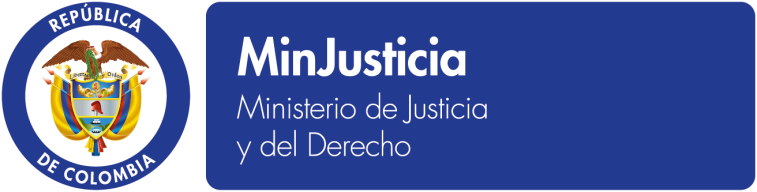 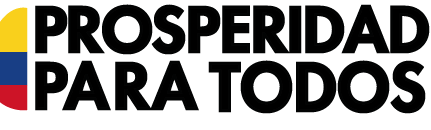 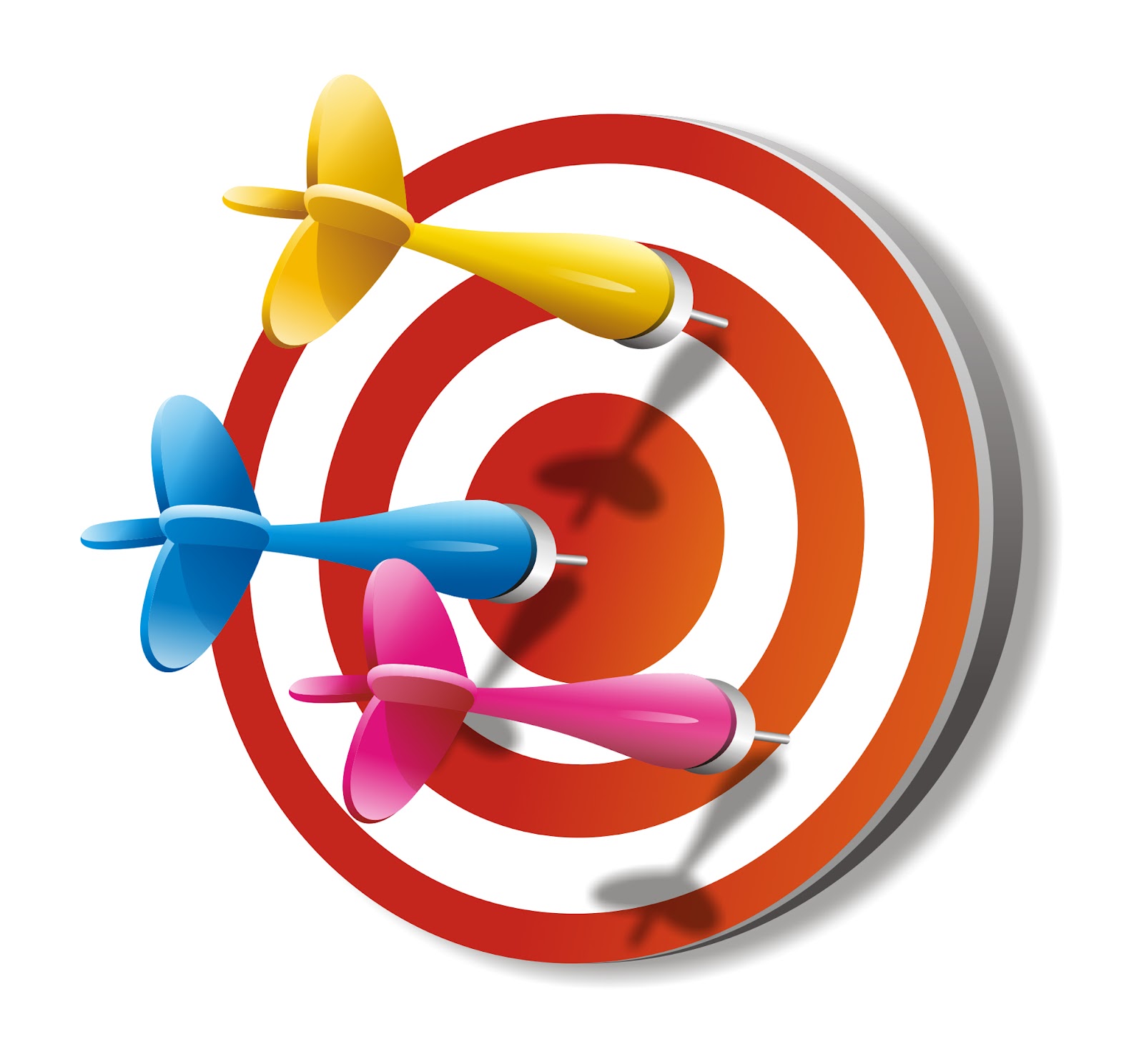 METODOLOGIA
MODELO INTEGRADO DE
PLANEACIÓN Y GESTIÓN
DECRETO 2482 DE 2012
MENU
¿Qué es  
Modelo Integrado de Planeación y Gestión – MIPG?
Qué es el MIPG?
Articula el que hacer institucional, mediante los lineamientos de cinco políticas de desarrollo administrativo y el monitoreo y evaluación de los avances en la gestión institucional y sectorial. El talento humano y los recursos administrativos, tecnológicos y financieros se convierten en el soporte para el cumplimiento de las metas institucionales y de Gobierno. Dichas políticas son:

Gestión misional y de gobierno.
Transparencia, participación y servicio al ciudadano.
Gestión del talento humano.
Eficiencia administrativa.
Gestión financiera.
Generalidades
Políticas de Desarrollo Administrativo
Metodología para el reporte del MIPG
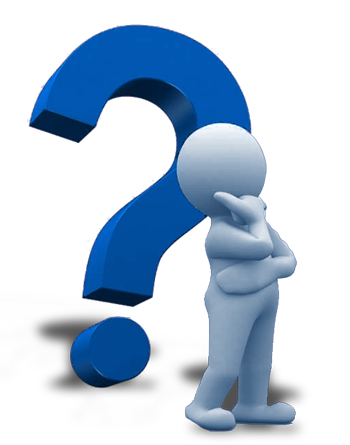 MODELO INTEGRADO DE PLANEACIÓN Y GESTIÓN
Objetivos
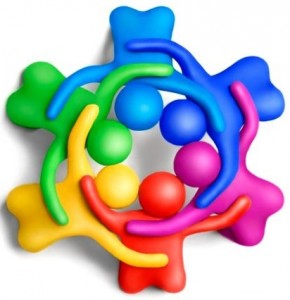 Simplificar y racionalizar la labor de las entidades en la generación y presentación de planes, reportes e informes.
Armonizar y articular las diferentes estrategias, políticas y planes orientados al cumplimiento de la misión y prioridades de Gobierno, proporcionando lineamientos para su implementación e inclusión en el ejercicio de la planeación sectorial e institucional, tanto cuatrienal como anual.
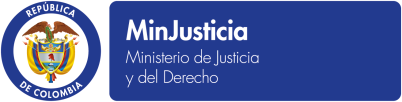 MIPG
MENU
Generalidades del MIPG
Qué es el MIPG?
El Modelo Integrado de Planeación y Gestión nace a partir del Decreto 2482 de 2012. En él:

Se establecen los lineamientos para la integración de la Planeación y la Gestión para las entidades del Estado
Se plantea en la Metodología para la Implementación del Modelo Integrado de Planeación y Gestión
Se recogen elementos del Sistema de Desarrollo Administrativo (SISTEDA)
Se plantea la necesidad de desarrollar 5 políticas
Se relaciona con Gobierno en Línea, del Ministerio de Tecnologías de la Información y Comunicaciones – MINTIC
Se busca fortalecer la relación con la ciudadanía
Generalidades
Políticas de Desarrollo Administrativo
Metodología para el reporte del MIPG
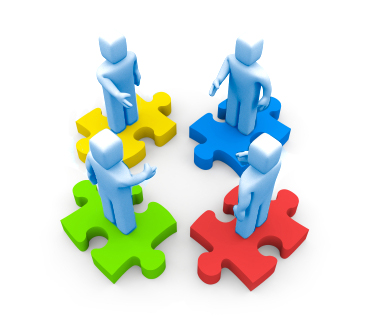 MODELO INTEGRADO DE PLANEACIÓN Y GESTIÓN
Integración de la Planeación
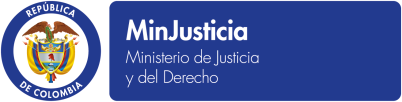 MIPG
MENU
Generalidades del MIPG
Qué es el MIPG?
El Modelo Integrado de Planeación y Gestión contempla los siguientes elementos:
Generalidades
Políticas de Desarrollo Administrativo
Metodología para el reporte del MIPG
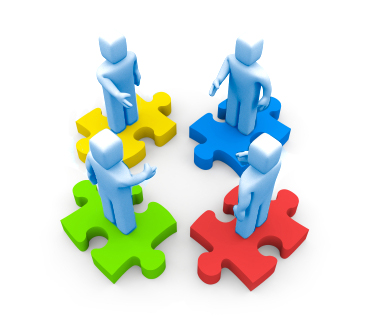 MODELO INTEGRADO DE PLANEACIÓN Y GESTIÓN
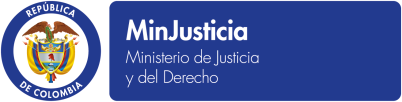 MIPG
MENU
Generalidades del MIPG
Qué es el MIPG?
INSUMOS/REFERENTES
GESTIÓN
RESULTADOS
Representación Gráfica del Modelo Integrado de Planeación y Gestión:
Generalidades
Formulario Único Reporte de Avances de la Gestión
Políticas de Desarrollo Administrativo
Políticas de Desarrollo Administrativo
Front-Office
Gestión Misional y de Gobierno
COMPETENCIAS LEGALES
Metodología para el reporte del MIPG
Ejecución Plan Estratégico Sectorial

Ejecución Plan Estratégico Institucional

Ejecución Plan de Acción Anual

Ejecución Presupuestal
Transparencia, Participación y Servicio al Ciudadano
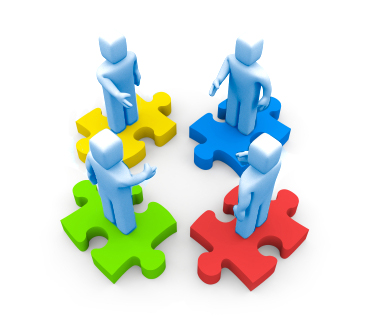 PLAN NACIONAL DE DESARROLLO
Metas de Gobierno
Gestión del Talento Humano
MODELO INTEGRADO DE PLANEACIÓN Y GESTIÓN
Back-Office
Eficiencia Administrativa
PRESUPUESTO
Gestión
Financiera
MECI-Sinergia Seguimiento
Monitoreo, Control y Evaluación
Gobierno en Línea
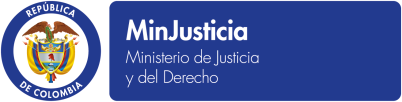 MIPG
MENU
Generalidades del MIPG
Qué es el MIPG?
Alineación de los elementos del Modelo Integrado de Planeación y Gestión:
Generalidades
Políticas de Desarrollo Administrativo
Metodología para el reporte del MIPG
Conjunto de lineamientos que orientan a las entidades en el mejoramiento de su gestión para el cumplimiento de las metas institucionales y de Gobierno, a través de la simplificación de procesos y procedimientos internos, el aprovechamiento del talento humano y el uso eficiente de los recursos administrativos, financieros y tecnológicos.
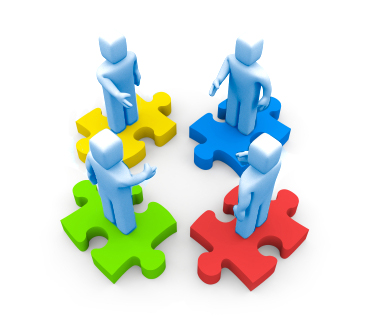 MODELO INTEGRADO DE PLANEACIÓN Y GESTIÓN
Subtemas los cuales deben ser desarrollados a través de la planeación integrada y teniendo en cuenta los lineamientos que los rectores de cada política han definido para su implementación.
Toda actividad , tarea, informe, obligación, plan o reporte que deben hacer y presentar las entidades a diferentes actores, relacionados con su ejercicio de planeación.
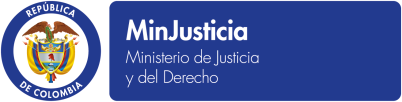 MIPG
Indicadores y metas de gobierno
Plan Estratégico de RRHH
Plan Anual de Vacantes
Capacitación
Bienestar e Incentivos
GESTIÓN MISIONAL Y DE GOBIERNO
MENU
Políticas de Desarrollo Administrativo
Qué es el MIPG?
Son cinco las Políticas de Desarrollo Administrativo, adoptadas por el Gobierno nacional para ser implementadas a través de la planeación sectorial e institucional de las entidades:
Generalidades
Políticas de Desarrollo Administrativo
Plan Anticorrupción y de Atención al Ciudadano
Transparencia y Acceso a la Información Pública
Participación Ciudadana
Rendición de Cuentas
Servicio al Ciudadano
Políticas de Desarrollo Administrativo
Componentes
Metodología para el reporte del MIPG
SINERGIA 
SEGUIMIENTO
1
TRANSPARENCIA, PARTICIPACIÓN Y SERVICIO AL CIUDADANO
2
MECI –
Monitoreo, Control y evaluación
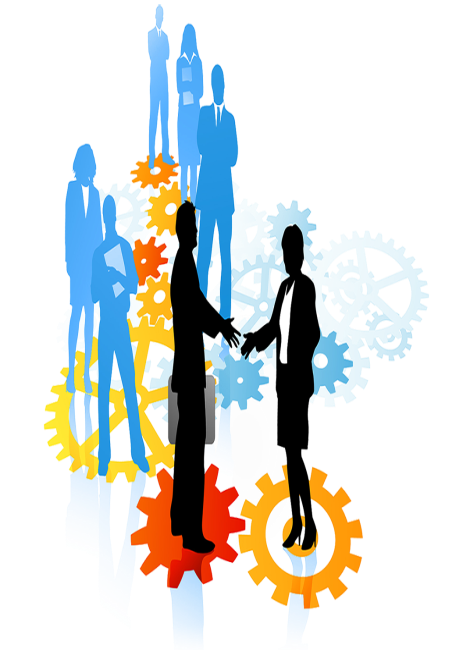 MODELO INTEGRADO DE PLANEACIÓN Y GESTIÓN
Gestión de la Calidad
Eficiencia Adtiva y Cero Papel
Racionalización de Trámites
Modernización Institucional
Gestión de Tecnologías de Información
Gestión Documental
GESTIÓN DEL TALENTO HUMANO
3
Programación y Ejecución Presupuestal
PAC
Proyectos de Inversión
Plan Anual de Adquisiciones
EFICIENCIA 
ADMINISTRATIVA
4
GESTIÓN 
FINANCIERA
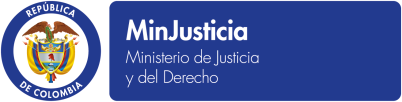 5
MIPG
GOBIERNO EN LÍNEA
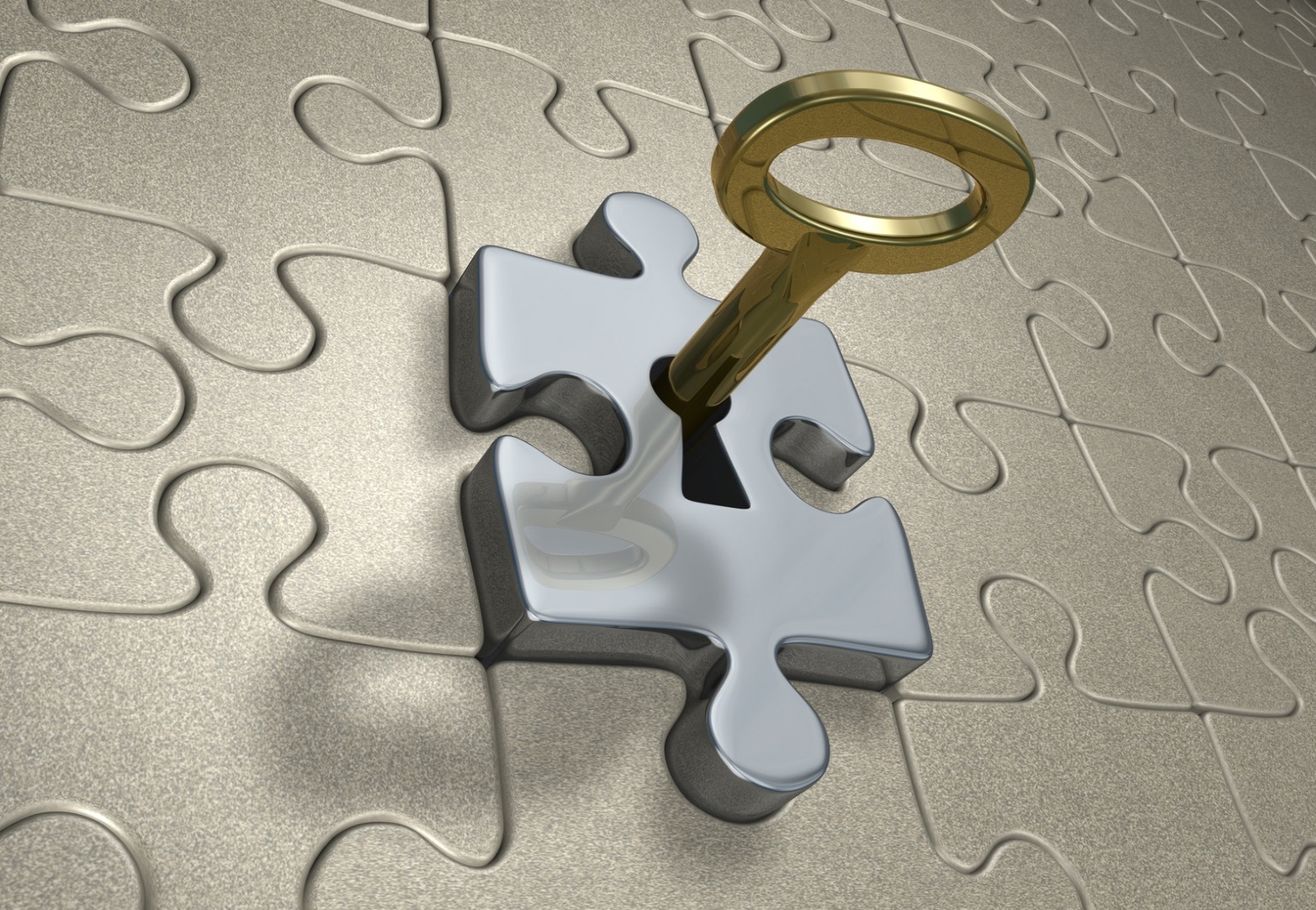 política
1
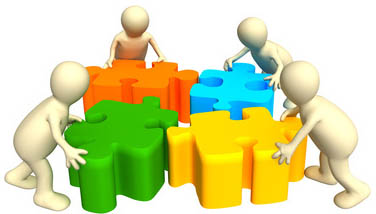 MODELO INTEGRADO DE PLANEACIÓN Y GESTIÓN
GESTION
MISIONAL Y
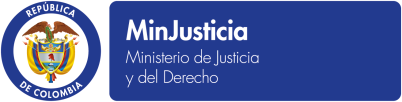 DE GOBIERNO
MIPG
Menú
GESTIÓN MISIONAL Y DE GOBIERNO
GESTIÓN MISIONAL Y DE GOBIERNO
política
Política orientada al logro de las metas establecidas por el Sector y por la entidad, para el cumplimiento de su misión y de las prioridades que el Gobierno define.

Para la medición y seguimiento de la presente política se han definido dos módulos que, si bien se complementan y presenta un armonía entre ellos, la forma de medirlos es diferente. Dichos módulos son:
1
SEGUIMEINTO
MISIONAL Y DE GOBIERNO
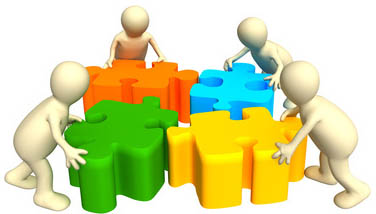 MODELO INTEGRADO DE PLANEACIÓN Y GESTIÓN
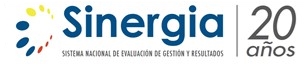 Seguimiento a Planes 
y Proyectos
Sistema Nacional de Evaluación de Gestión y Resultados
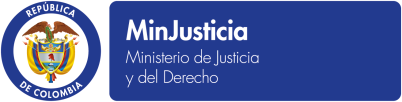 MIPG
Menú
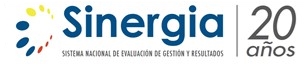 GESTIÓN MISIONAL Y DE GOBIERNO
política
A continuación se presenta los avances obtenidos de los Programas del Plan Nacional de Desarrollo con los cuales cuenta el Ministerio de Justicia y del Derecho:
1
Seguimiento cuatrenio
Corte Marzo 2014
Seguimiento cuatrenio
Corte Junio2014
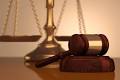 Programa1
---%
---%
Justicia en línea, modernización tecnológica y sistemas de información
Programa2
---%
---%
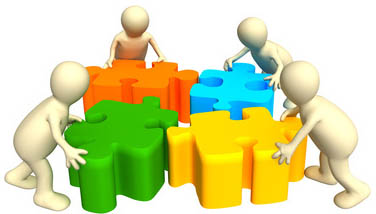 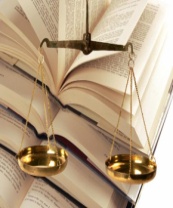 MODELO INTEGRADO DE PLANEACIÓN Y GESTIÓN
Componente normativo y legal para la descongestión judicial
Programa3
---%
---%
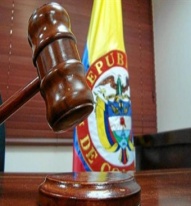 Acceso a la justicia
Programa4
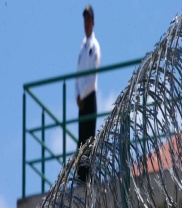 ---%
---%
Diseñar e implementar una política criminal y penitenciaria coherente y eficaz
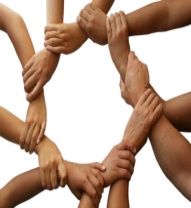 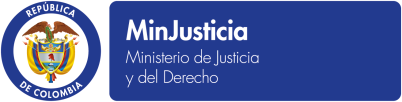 Fortalecer los espacios y mecanismos de coordinación interinstitucional en todo el país
Programa5
MIPG
---%
---%
Menú
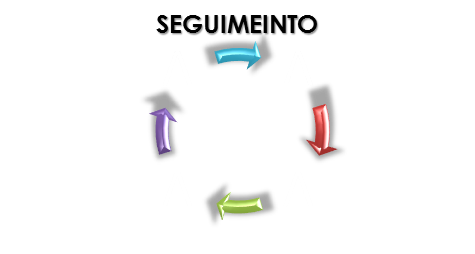 GESTIÓN MISIONAL Y DE GOBIERNO
política
A continuación se presenta los avances obtenidos en el módulo estratégico:
1
Trimestre 1
Trimestre 2
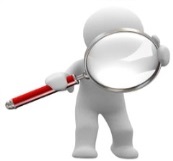 Indicador1
Reporte oportuno de información al plan de acción
---%
---%
Indicador2
Indicador4
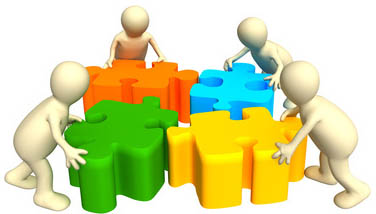 ---%
---%
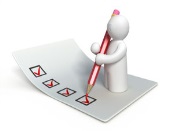 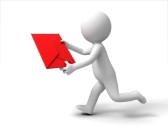 MODELO INTEGRADO DE PLANEACIÓN Y GESTIÓN
Proyectos de inversión sin previo concepto
Reporte oportuno de información para el Informe de Ejecución Presupuestal para proyectos de Inversión
Indicador3
---%
---%
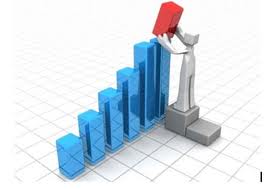 Reporte oportuno de información a SINERGIA
---%
---%
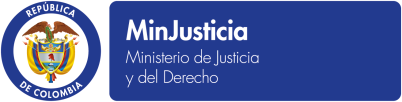 MIPG
Menú
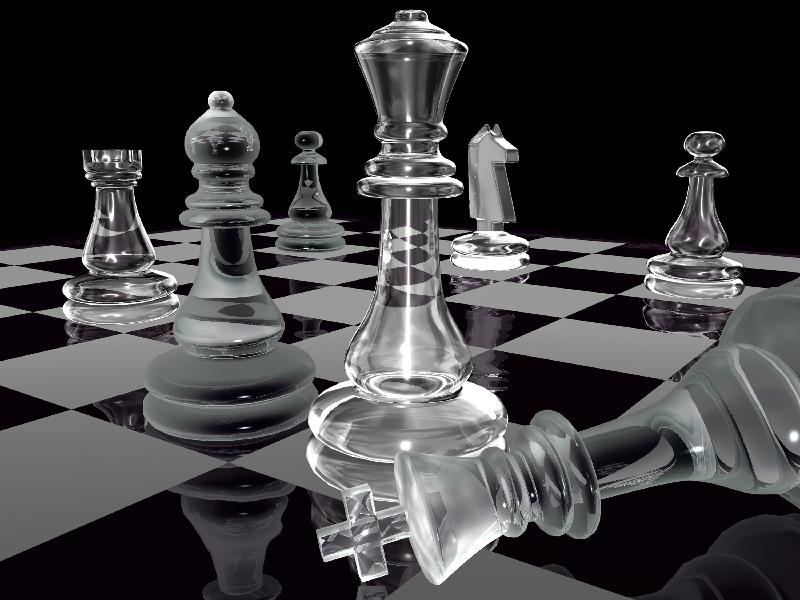 política
2
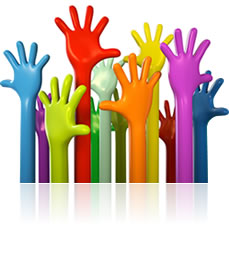 MODELO INTEGRADO DE PLANEACIÓN Y GESTIÓN
TRANSPARENCIA
-
PARTICIPACIÓN
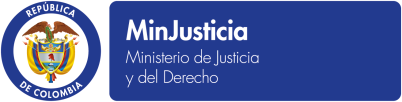 -
MIPG
SERVICIO AL CIUDADANO
-
Siguiente
Mapa de riesgos de corrupción y las medidas para mitigarlos
Racionalización de trámites
Rendición de Cuentas
Servicio al Ciudadano
PLAN ANTICORRUPCIÓN
 Y DE ATENCIÓN AL CIUDADANO
TRANSPARENCIA, PARTICIPACIÓN Y SERVICIO AL CIUDADANO
política
Política orientada a acercar el Estado al ciudadano y hacer visible la gestión pública. Permite la participación activa de la ciudadanía en la toma de decisiones y su acceso a la información, a los trámites y servicios, para una atención oportuna y efectiva.
2
Transparencia y acceso a la información pública
Requerimientos
Componentes: 5
2.1
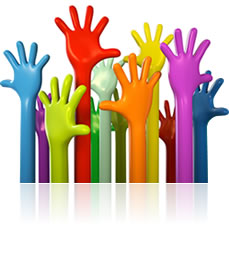 2.2
MODELO INTEGRADO DE PLANEACIÓN Y GESTIÓN
Identificación del nivel de participación ciudadana en la gestión de la Entidad
Formulación participativa de las políticas públicas, planes y programas institucionales
Uso de medios electrónicos y presenciales en el proceso de elaboración normativa
Uso de medios electrónicos y presenciales en el proceso de planeación y formulación de políticas de la Entidad
Consulta en línea para la solución de problemas
Definición de los programas y servicios que pueden ser administrados y ejecutados por la comunidad
Inclusión de normas sobre participación ciudadana relacionadas directamente con la Entidad, en su normograma
Identificación de experiencias y buenas practicas de participación ciudadana en la entidad
TRANSPARENCIA Y 
ACCESO A LA INFORMACIÓN PÚBLICA
2.3
PARTICIPACIÓN CIUDADANA EN LA GESTIÓN
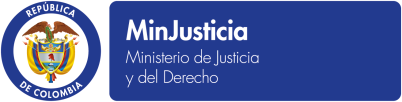 MIPG
Siguiente
TRANSPARENCIA, PARTICIPACIÓN Y SERVICIO AL CIUDADANO
política
Política orientada a acercar el Estado al ciudadano y hacer visible la gestión pública. Permite la participación activa de la ciudadanía en la toma de decisiones y su acceso a la información, a los trámites y servicios, para una atención oportuna y efectiva.
2
Requerimientos
Componentes: 5
Identificación de las necesidades de información de la población objetivo de la entidad
Acciones de información a través de la utilización de medios de comunicación masivos, regionales y locales o comunitarios para facilitar el acceso a la misma
Acciones de información por medio de la utilización de tecnologías de la información y comunicación para facilitar el acceso a esta
Implementación Apertura de Datos
Definición de metodología de diálogo presencial que permita la participación de los grupos de interés caracterizados
Acciones de diálogo a través del uso de medios electrónicos en los espacios de rendición de cuentas
Acciones e incentivos
Cronograma del conjunto de acciones seleccionadas
Realización de la Convocatoria a eventos definidos
Elaboración y publicación de memorias (Principales conclusiones y compromisos) de los eventos de rendición de cuentas
Evaluación individual de las acciones de Rendición de Cuentas
Elaboración del documento de evaluación del proceso de Rendición de Cuentas
2.4
RENDICIÓN DE 
CUENTAS
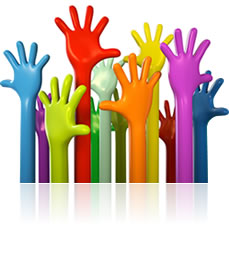 MODELO INTEGRADO DE PLANEACIÓN Y GESTIÓN
Esquemas de atención por múltiples canales no electrónicos
Esquemas de atención por múltiples canales electrónicos
Gestión de peticiones, quejas, reclamos, sugerencias y denuncias
2.5
SERVICIO AL 
CIUDADANO
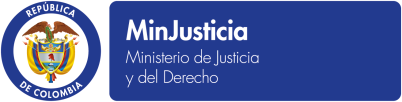 MIPG
Siguiente
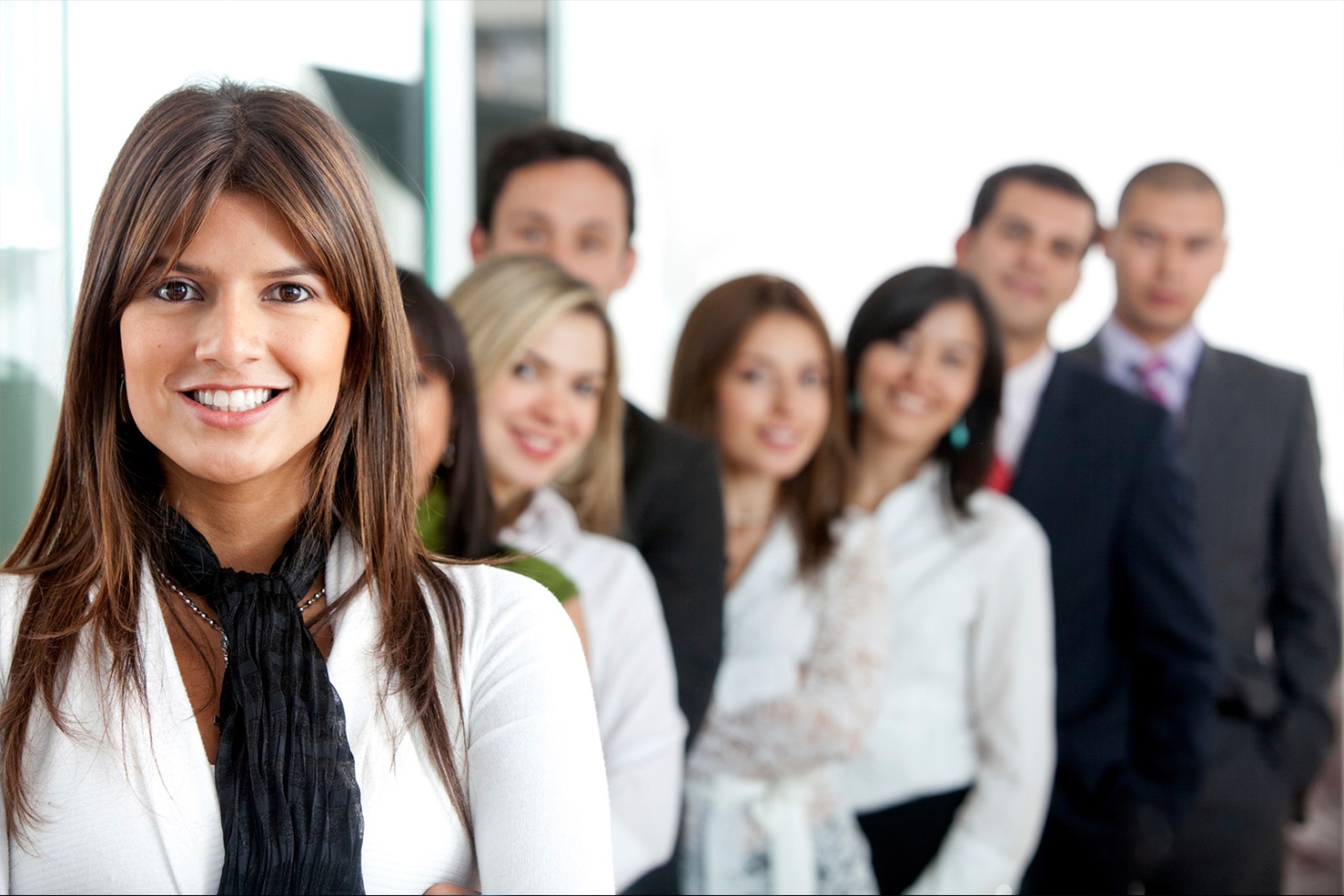 política
3
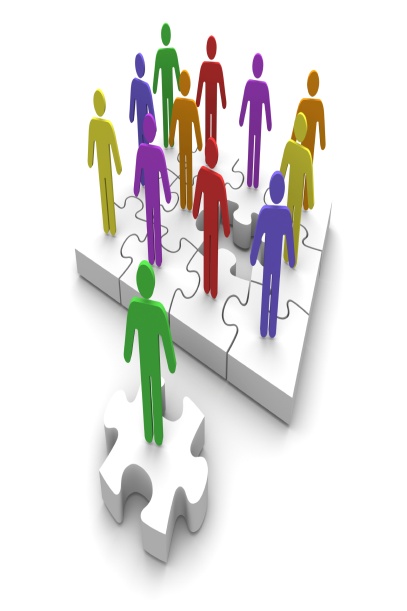 MODELO INTEGRADO DE PLANEACIÓN Y GESTIÓN
TALENTO HUMANO
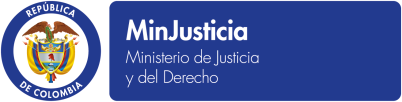 MIPG
Menú
Plan estratégico de recursos humanos
PLAN ESTRATÉGICO DE RECURSOS HUMANOS
TRANSPARENCIA, PARTICIPACIÓN Y SERVICIO AL CIUDADANO
política
Política orientada Al desarrollo y cualificación de los servidores públicos buscando la observancia del principio de mérito para la provisión de los empleos, el desarrollo de competencias, vocación del servicio, la aplicación de estímulos y una gerencia pública enfocada a la consecución de resultados.
3
Plan anual de vacantes
Requerimientos
Componentes
3.1
Plan institucional de capacitación
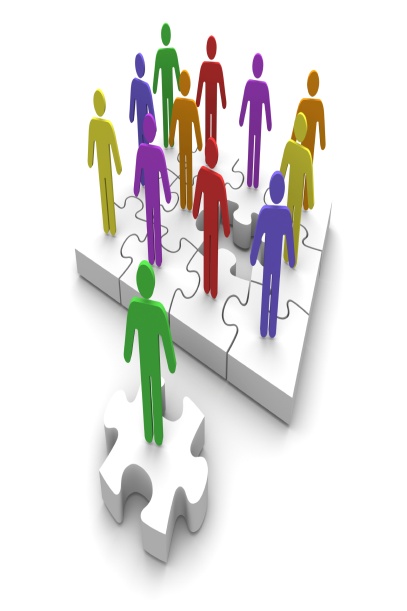 3.2
3.3
3.4
MODELO INTEGRADO DE PLANEACIÓN Y GESTIÓN
PLAN ANUAL DE 
VACANTES
CAPACITACIÓN
BIENESTAR E
INCENTIVOS
Bienestar e incentivos
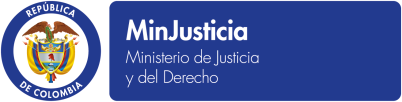 MIPG
Siguiente
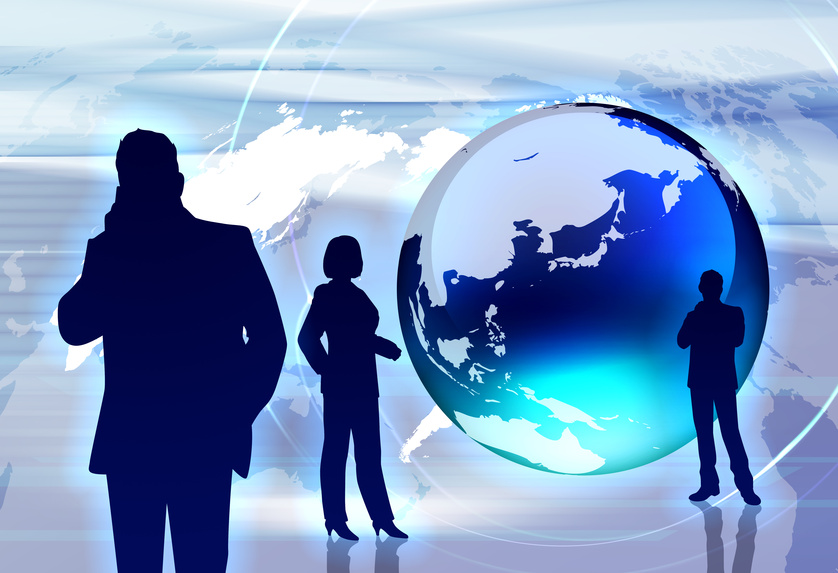 política
4
MODELO INTEGRADO DE PLANEACIÓN Y GESTIÓN
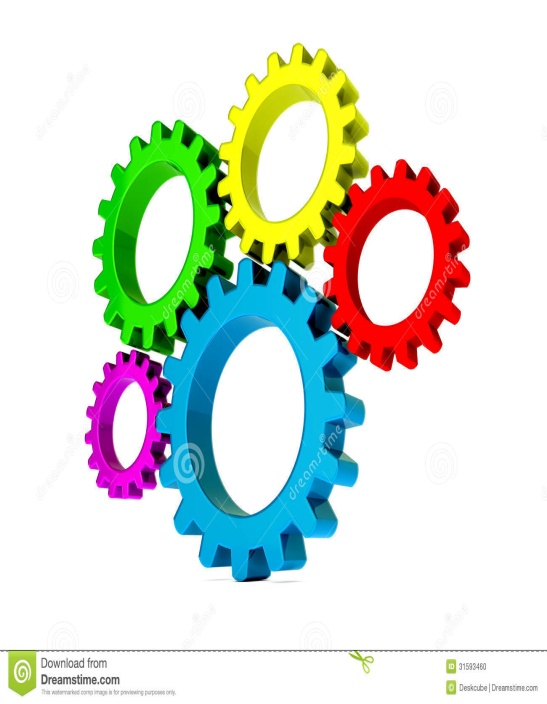 GESTION ADMINISTRATIVA
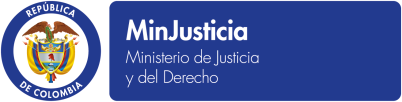 MIPG
Siguiente
Implementación y mantenimiento del sistema de gestión de la calidad
GESTIÓN DE LA CALIDAD
EFICIENCIA ADMINISTRATIVA
política
Política dirigida a identificar, racionalizar, simplificar y automatizar trámites, procesos, procedimientos y servicios, así como optimizar el uso de recursos, con el propósito de contar con organizaciones modernas, innovadoras, flexibles y abiertas al entorno, con capacidad de transformarse, adaptarse y responder en forma ágil y oportuna a las demandas y necesidades de la comunidad, para el logro de los objetivos del Estado..
4
Implementación de buenas practicas para reducir consumo de papel.
Elaboración de documentos electrónicos.
Procesos y procedimientos internos electrónicos.
Requerimientos
Componentes
4.1
4.2
MODELO INTEGRADO DE PLANEACIÓN Y GESTIÓN
Identificación de trámites.
Priorización de trámites a intervenir .
Racionalización de trámites.
Elaboración de certificaciones y constancias en línea.
Elaboración de formularios para descarga.
Interoperabilidad.
EFICIENCIA ADMINISTRATIVA Y CERO PAPEL
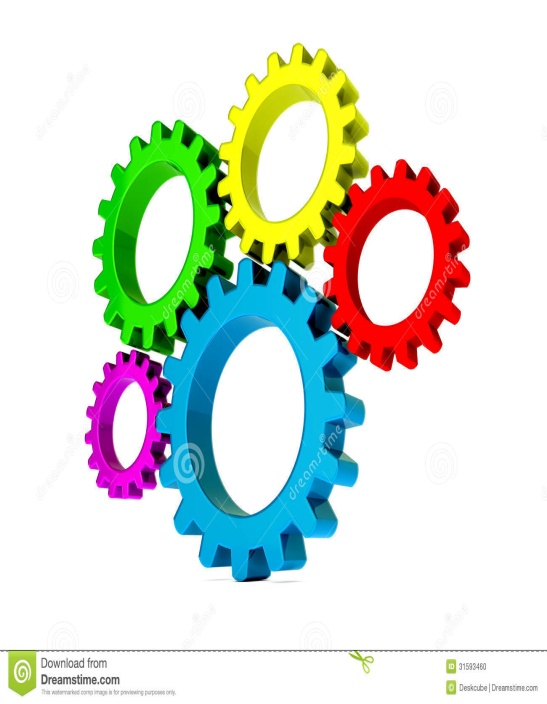 4.3
RACIONALIZACIÓN DE TRÁMITES
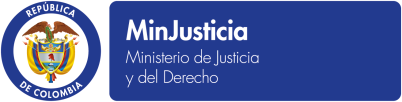 MIPG
Siguiente
EFICIENCIA ADMINISTRATIVA
política
Política dirigida a identificar, racionalizar, simplificar y automatizar trámites, procesos, procedimientos y servicios, así como optimizar el uso de recursos, con el propósito de contar con organizaciones modernas, innovadoras, flexibles y abiertas al entorno, con capacidad de transformarse, adaptarse y responder en forma ágil y oportuna a las demandas y necesidades de la comunidad, para el logro de los objetivos del Estado..
4
Requerimientos
Componentes
Solicitud de asesoría para acompañar el proceso de reforma organizacional.
Elaboración del estudio técnico para la reforma organizacional.
Elaboración de memoria justificativa.
Solicitud de concepto técnico favorable frente a la reforma organizacional.
Solicitud de concepto viabilidad presupuestal.
Registro en el SIGEP de la reforma organizacional.
Justificación técnica de reformas salariales.
4.4
MODERNIZACIÓN INSTITUCIONAL
MODELO INTEGRADO DE PLANEACIÓN Y GESTIÓN
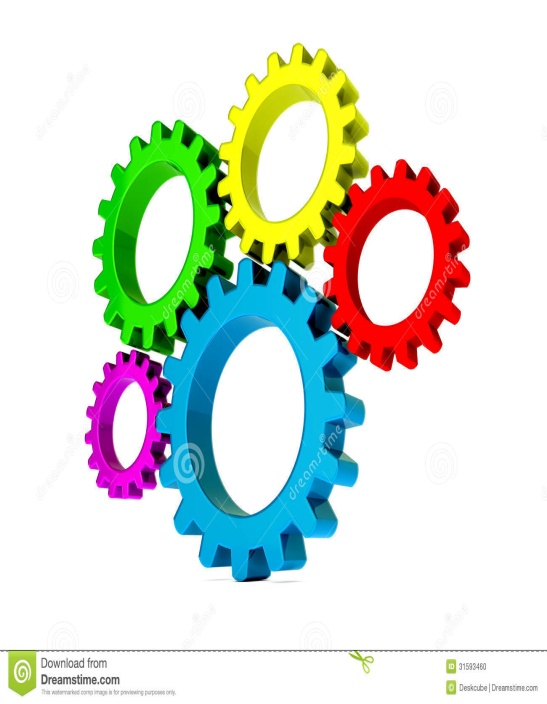 Revisión del plan de ajuste tecnológico.
Elaboración del protocolo de internet IPv6.
Implementación de un sistema de gestión de seguridad de la información.
Implementación de servicios de intercambio de información – RAVEC-
4.5
GESTIÓN DE TECNOLOGÍAS DE LA INFORMACIÓN
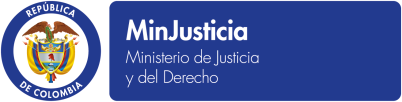 MIPG
Siguiente
EFICIENCIA ADMINISTRATIVA
política
Política dirigida a identificar, racionalizar, simplificar y automatizar trámites, procesos, procedimientos y servicios, así como optimizar el uso de recursos, con el propósito de contar con organizaciones modernas, innovadoras, flexibles y abiertas al entorno, con capacidad de transformarse, adaptarse y responder en forma ágil y oportuna a las demandas y necesidades de la comunidad, para el logro de los objetivos del Estado..
4
Requerimientos
Componentes
Solicitud de asesoría para acompañar el proceso de reforma organizacional.
Elaboración del estudio técnico para la reforma organizacional.
Elaboración de memoria justificativa.
Solicitud de concepto técnico favorable frente a la reforma organizacional.
Solicitud de concepto viabilidad presupuestal.
Registro en el SIGEP de la reforma organizacional.
Justificación técnica de reformas salariales.
4.6
GESTIÓN DOCUMENTAL
MODELO INTEGRADO DE PLANEACIÓN Y GESTIÓN
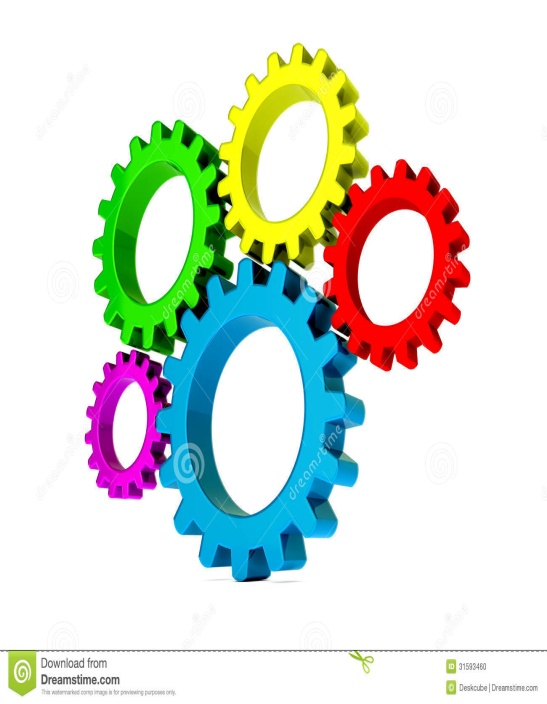 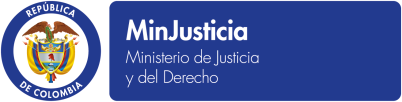 MIPG
Siguiente
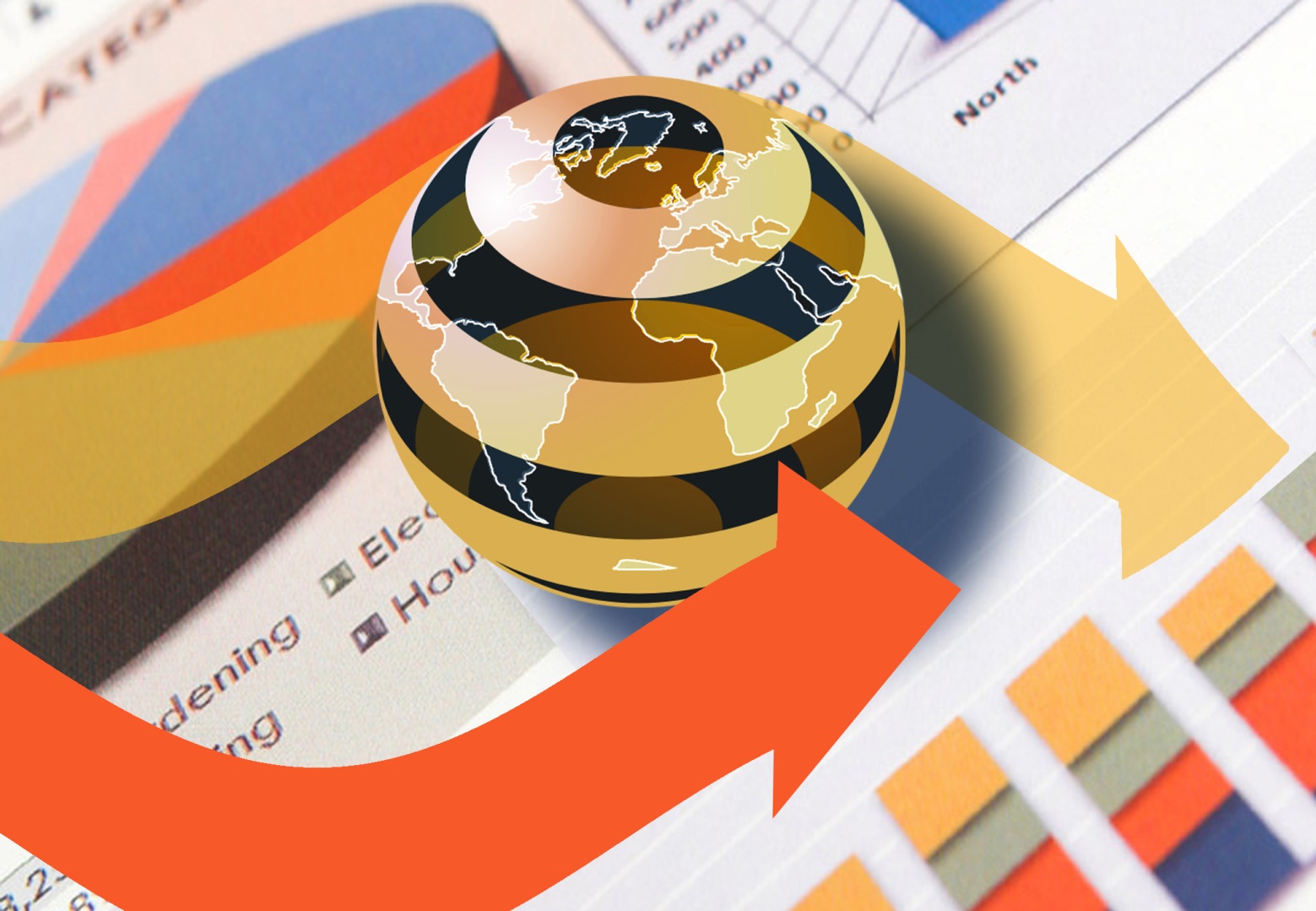 política
5
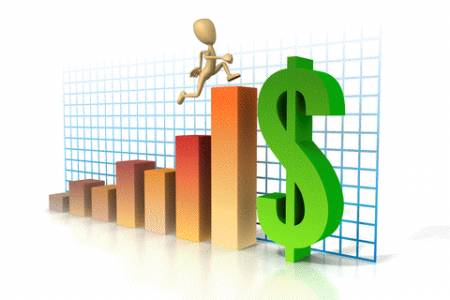 MODELO INTEGRADO DE PLANEACIÓN Y GESTIÓN
GESTION FINANCIERA
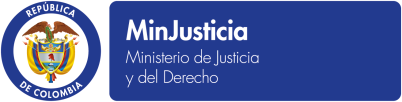 MIPG
Menú
Programación y ejecución presupuestal
PROGRAMACIÓN Y EJECUCIÓN PRESUPUESTAL
GESTIÓN FINANCIERA
política
Política orientada a programar, controlar y registrar las operaciones financieras, de acuerdo con los recursos disponibles de la entidad. Integra las actividades relacionadas con la adquisición de bienes y servicios, la gestión de proyectos de inversión y la programación y ejecución del presupuesto
5
Plan anual mensualizado de caja - PAC.
Requerimientos
Componentes
5.1
Formulación y seguimiento a proyectos de inversión.
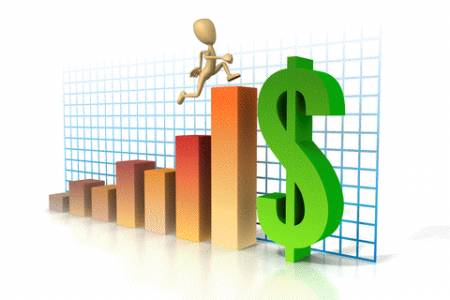 5.2
MODELO INTEGRADO DE PLANEACIÓN Y GESTIÓN
PLAN ANUAL MENSUALIZADO DE CAJA - PAC
Plan de compras
5.3
FORMULACIÓN Y SEGUMIENTO A PROYECTOS DE INVERSIÓN
5.4
PLAN DE COMPRAS
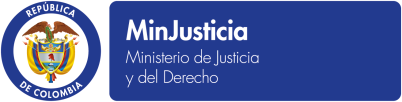 MIPG
Menú
Análisis de la información
MENU
Metodología para la Implementación y Reporte del Modelo Integrado de Planeación y Gestión - MIPG
Qué es el MIPG?
La Oficina Asesora de Planeación, a través de un proceso de pensamiento y análisis de escenarios, ha rediseñado la metodología para la implementación y reporte del MIPG tanto para el Ministerio de Justicia y del Derecho como para las entidades adscritas al Sector. Dicha metodología presenta las siguientes etapas:
Generalidades
Políticas de Desarrollo Administrativo
Metodología para el reporte del MIPG
1
MODELO INTEGRADO DE PLANEACIÓN Y GESTIÓN
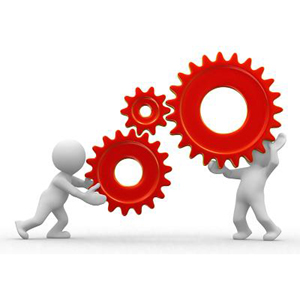 2
Diseño y elaboración de la Matriz de Reporte y Seguimiento del MIPG
4
5
3
Asignación de responsables y asesores
Definición de tiempos y forma de reporte
Socialización de la Metodología
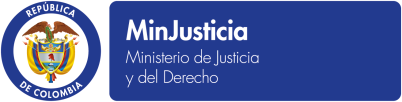 MIPG
Análisis de la información
MENU
Metodología para la Implementación y Reporte del Modelo Integrado de Planeación y Gestión - MIPG
Qué es el MIPG?
Generalidades
Políticas de Desarrollo Administrativo
Para el desarrollo de la primer etapa, se realizaron varias actividades, a continuación se relacionan las más relevantes:
Metodología para el reporte del MIPG
1
MODELO INTEGRADO DE PLANEACIÓN Y GESTIÓN
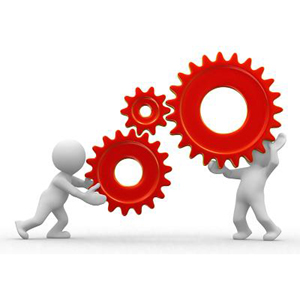 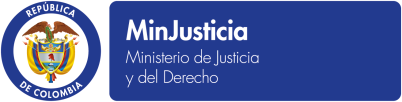 Con la ejecución de las actividades mencionadas, la Oficina Asesora de Planeación obtuvo todo el fundamento técnico y metodológico para la implementación del Modelo Integrado de Planeación y Gestión, en el Ministerio y el Sector.
MIPG
Regresar
MENU
Metodología para la Implementación y Reporte del Modelo Integrado de Planeación y Gestión - MIPG
Qué es el MIPG?
Generalidades
Políticas de Desarrollo Administrativo
Metodología para el reporte del MIPG
La Oficina Asesora de Planeación después de haber realizado la etapa de análisis de la información, elaboró una herramienta en Microsoft Excel para el reporte y actualización de los avances de las políticas de desarrollo administrativo - MIPG.

Qué contiene la Matriz de Reporte y Seguimiento:

5 Políticas de Desarrollo Administrativo.
Para cada Política se encuentran habilitados dos links (consultar y actualizar la información).
Link Consultar: fue construido con el objeto de visualizar en una sábana, el avance por separado que presentan cada una de las Políticas, sus componentes y requerimientos.
Link Actualizar la Información: es aquí donde podemos reportar la información de avance para cada Política, componente y requerimiento, en los tiempos requeridos.

El fin de esta matriz es agilizar los tiempos de reporte de la información y que dicha información sea clara y verás.

MATRIZ DE REPORTE Y SEGUIMEINTO MIPG
MODELO INTEGRADO DE PLANEACIÓN Y GESTIÓN
2
Diseño y elaboración de la Matriz de Reporte y Seguimiento del MIPG
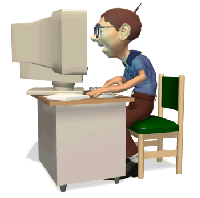 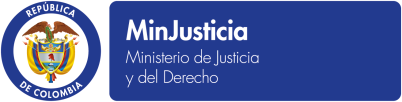 MIPG
Regresar
MENU
Metodología para la Implementación y Reporte del Modelo Integrado de Planeación y Gestión - MIPG
Qué es el MIPG?
Generalidades
Políticas de Desarrollo Administrativo
La asignación de asesores y responsables para las Políticas, componentes y requerimientos, es de vital importancia para el éxito de la implementación y seguimiento del Modelo Integrado de Planeación y Gestión.
Metodología para el reporte del MIPG
MODELO INTEGRADO DE PLANEACIÓN Y GESTIÓN
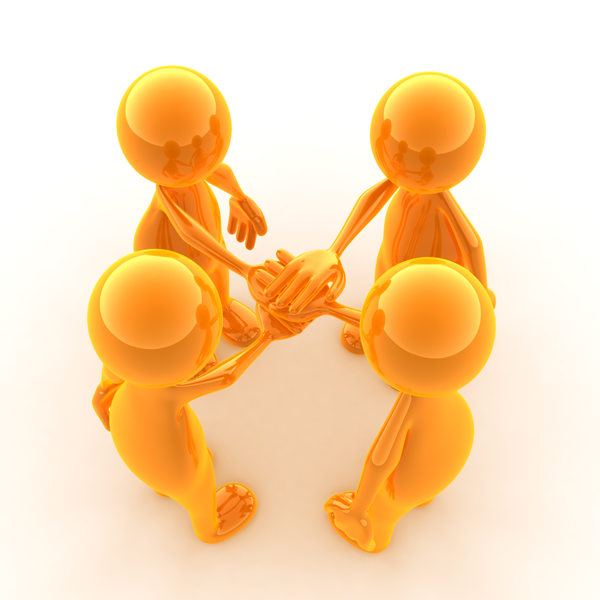 3
Asignación de asesores y responsables
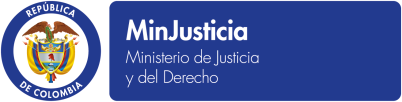 MIPG
Siguiente
Rafael Díaz 
Iván López
GESTIÓN MISIONAL Y DE GOBIERNO
Ivonne Bechara
Adriana Pabón
MENU
Metodología para la Implementación y Reporte del Modelo Integrado de Planeación y Gestión - MIPG
Qué es el MIPG?
Generalidades
Oficina Asesora de Planeación
Políticas de Desarrollo Administrativo
Políticas de Desarrollo Administrativo
Responsables
Asesores
Metodología para el reporte del MIPG
1
Oficina de Información en Justicia
Oficina Asesora de Planeación
Mauricio Ordoñez
Andrés Viveros
TRANSPARENCIA, PARTICIPACIÓN Y SERVICIO AL CIUDADANO
2
MODELO INTEGRADO DE PLANEACIÓN Y GESTIÓN
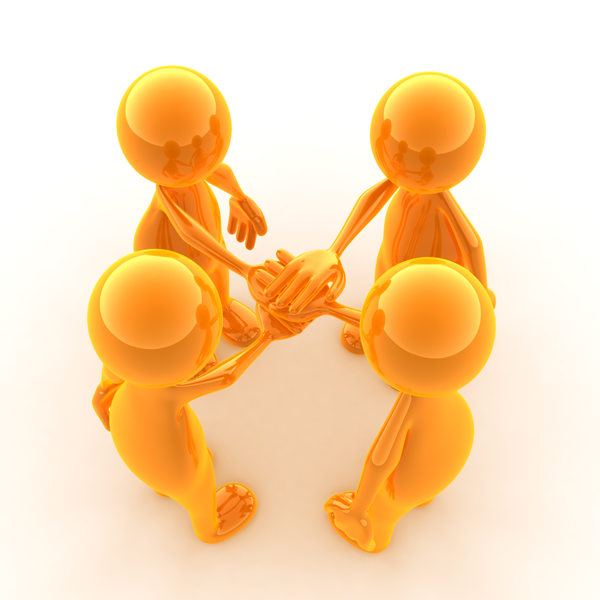 GESTIÓN DEL TALENTO HUMANO
3
Grupo de Gestión del Talento Humano
3
Asignación de responsables y asesores
Grupo de Gestión Administrativa
Subdirección de Sistemas
Oficina Asesora de Planeación.
Grupo de Gestión del Talento Humano.
Oficina de Información en Justicia.
Mauricio Ordoñez
Rodney Delgado
EFICIENCIA 
ADMINISTRATIVA
4
Grupo de Gestión Financiera
Oficina Asesora de Planeación
Paola Cifuentes
Rodney Delgado
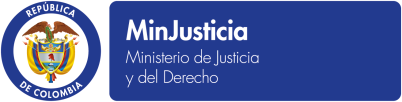 MIPG
GESTIÓN 
FINANCIERA
5
Siguiente
GESTIÓN MISIONAL Y DE GOBIERNO
MENU
Metodología para la Implementación y Reporte del Modelo Integrado de Planeación y Gestión - MIPG
Qué es el MIPG?
Generalidades
Políticas de Desarrollo Administrativo
Rafael Díaz 
Iván López
Políticas de Desarrollo Administrativo
Asesores
Metodología para el reporte del MIPG
1
MODELO INTEGRADO DE PLANEACIÓN Y GESTIÓN
Oficina Asesora de Planeación.
Fuente: Información registrada por las dependencias en SINERGIA
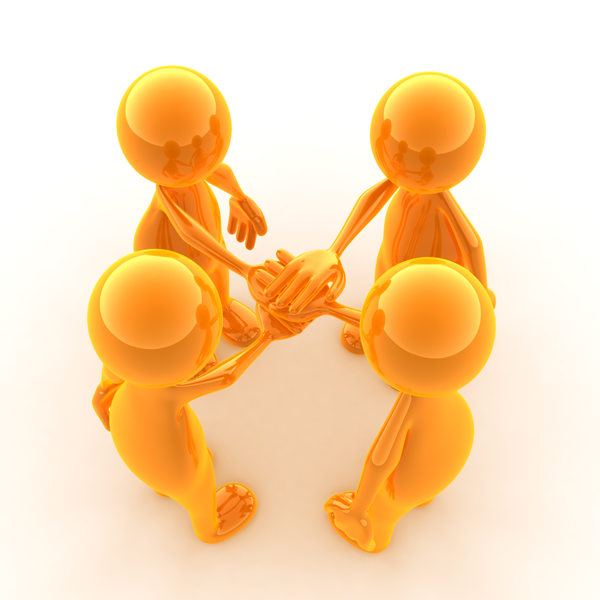 Responsables
3
Asignación de asesores y responsables
Indicadores y metas de Gobierno
Componentes
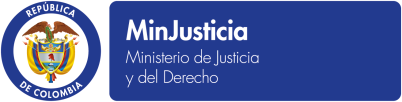 MIPG
Siguiente
MENU
Metodología para la Implementación y Reporte del Modelo Integrado de Planeación y Gestión - MIPG
Qué es el MIPG?
Generalidades
Políticas de Desarrollo Administrativo
Mauricio Ordoñez
Andrés Viveros
Políticas de Desarrollo Administrativo
Asesores
Metodología para el reporte del MIPG
TRANSPARENCIA, PARTICIPACIÓN Y SERVICIO AL CIUDADANO
2
MODELO INTEGRADO DE PLANEACIÓN Y GESTIÓN
Oficina de Información en Justicia – Resolución 0388 de 26 Junio de 2014
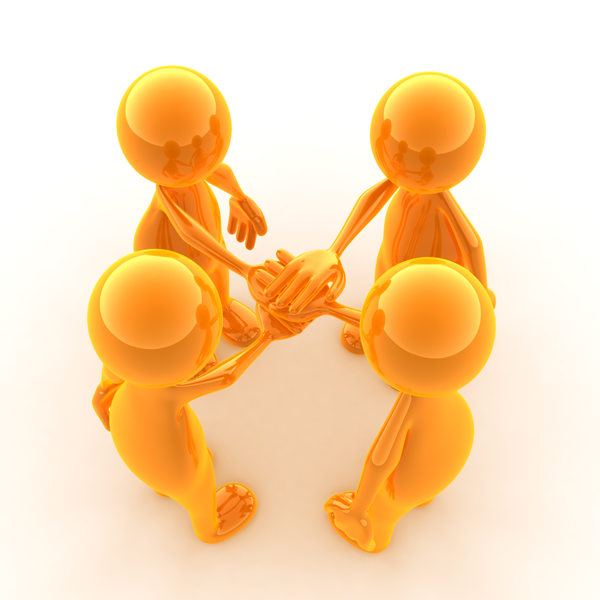 Plan Anticorrupción y de Atención al Ciudadano.
Transparencia y Acceso a la Información Pública
Participación Ciudadana
Rendición de Cuentas
Servicio al Ciudadano
Responsables
3
Asignación de asesores y responsables
Componentes
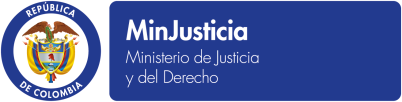 MIPG
Siguiente
Ivonne Bechara
Adriana Pabón
MENU
Metodología para la Implementación y Reporte del Modelo Integrado de Planeación y Gestión - MIPG
Qué es el MIPG?
Generalidades
Políticas de Desarrollo Administrativo
Políticas de Desarrollo Administrativo
Asesores
Metodología para el reporte del MIPG
GESTIÓN DEL TALENTO HUMANO
3
MODELO INTEGRADO DE PLANEACIÓN Y GESTIÓN
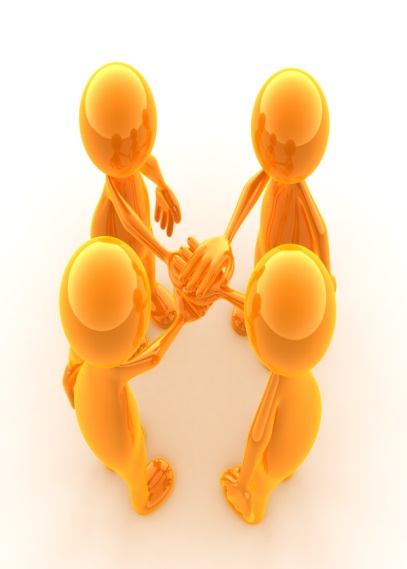 Responsables
Plan Estratégico de RRHH
Plan Anual de Vacantes
Capacitación
Bienestar e Incentivos
3
Asignación de asesores y responsables
Grupo de Gestión del Talento Humano
Componentes
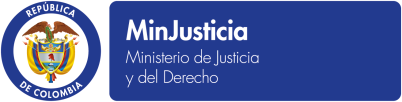 MIPG
Siguiente
MENU
Metodología para la Implementación y Reporte del Modelo Integrado de Planeación y Gestión - MIPG
Qué es el MIPG?
Generalidades
Políticas de Desarrollo Administrativo
Mauricio Ordoñez
Rodney Delgado
Ángela Cabeza
Asesores
Políticas de Desarrollo Administrativo
Metodología para el reporte del MIPG
EFICIENCIA 
ADMINISTRATIVA
4
MODELO INTEGRADO DE PLANEACIÓN Y GESTIÓN
Responsables
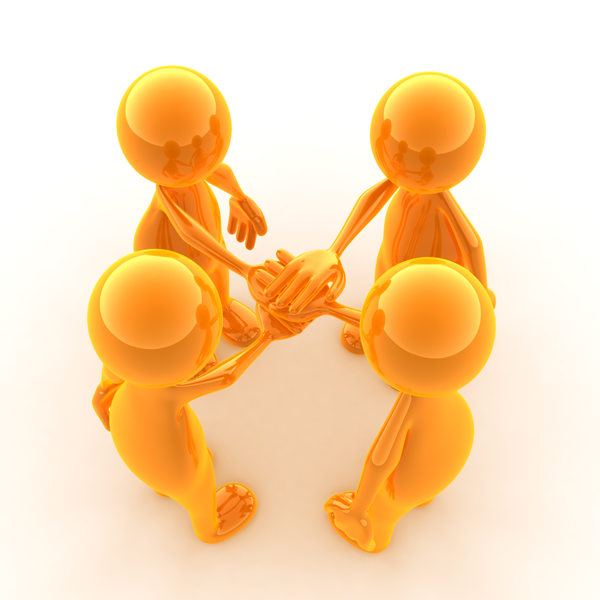 Oficina Asesora de Planeación.
Gestión de la Calidad

Eficiencia Administrativa y Cero Papel.

Racionalización de Trámites.

Modernización Institucional

Gestión de Tecnologías de Información

Gestión Documental
3
Asignación de asesores y responsables
Subdirección de Sistemas.
Oficina de Información en Justicia.
Componentes
Grupo de Gestión del Talento Humano.
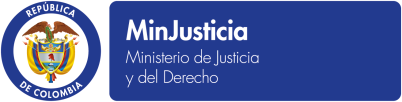 Subdirección de Sistemas.
MIPG
Grupo de Gestión Administrativa.
Siguiente
MENU
Metodología para la Implementación y Reporte del Modelo Integrado de Planeación y Gestión - MIPG
Qué es el MIPG?
Generalidades
Políticas de Desarrollo Administrativo
Paola Cifuentes
Rodney Delgado
Asesores
Políticas de Desarrollo Administrativo
Metodología para el reporte del MIPG
GESTIÓN 
FINANCIERA
5
Responsables
MODELO INTEGRADO DE PLANEACIÓN Y GESTIÓN
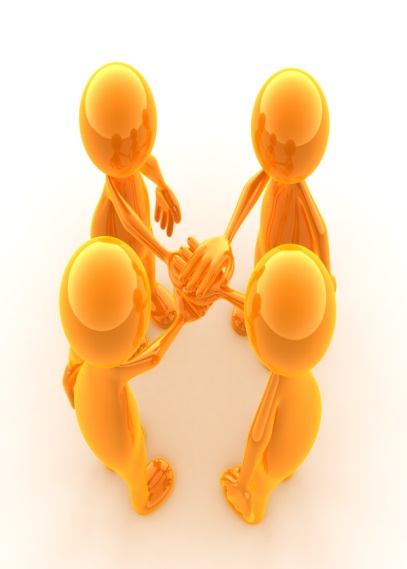 Programación y Ejecución Presupuestal.

Plan Anual de Adquisiciones

Proyectos de Inversión

PAC
Oficina Asesora de Planeación
3
Asignación de asesores y responsables
Oficina Asesora de Planeación
Componentes
Oficina Asesora de Planeación
Grupo de Gestión Financiera y Contable.
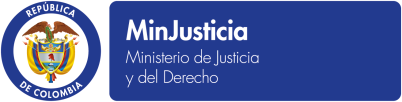 MIPG
Regresar
MENU
Metodología para la Implementación y Reporte del Modelo Integrado de Planeación y Gestión - MIPG
Qué es el MIPG?
Generalidades
Políticas de Desarrollo Administrativo
Para garantizar el éxito en el reporte y seguimiento del Modelo Integrado de Planeación y Gestión, se establecieron unos lineamientos a seguir, los cuales son:
Metodología para el reporte del MIPG
MODELO INTEGRADO DE PLANEACIÓN Y GESTIÓN
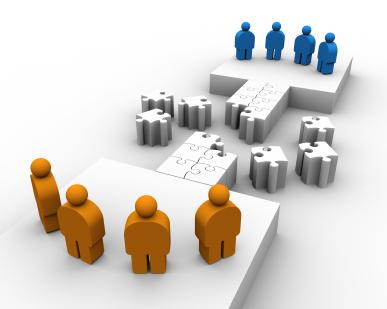 4
Definición de tiempos y forma de reporte
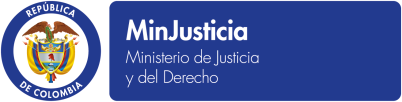 MIPG
Regresar
MENU
Metodología para la Implementación y Reporte del Modelo Integrado de Planeación y Gestión - MIPG
Qué es el MIPG?
Generalidades
Políticas de Desarrollo Administrativo
Metodología para el reporte del MIPG
La Oficina Asesora de Planeación del MJD realizará 3 etapas de socialización de la metodología implementada para el reporte y seguimiento del Modelo Integrado de Planeación y Gestión:
MODELO INTEGRADO DE PLANEACIÓN Y GESTIÓN
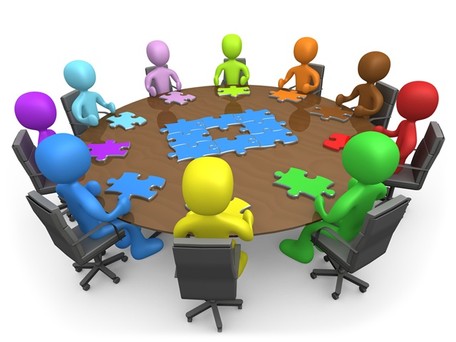 5
Socialización de la Metodología
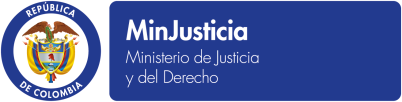 MIPG
Regresar
Fin
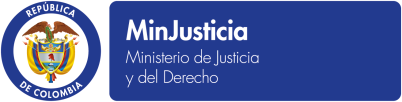 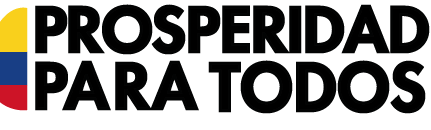 Gracias…
MATRIZ DE REPORTE Y SEGUIMEINTO MIPG